LE BON BERGER
Jean 10, 1-5 et 11-16
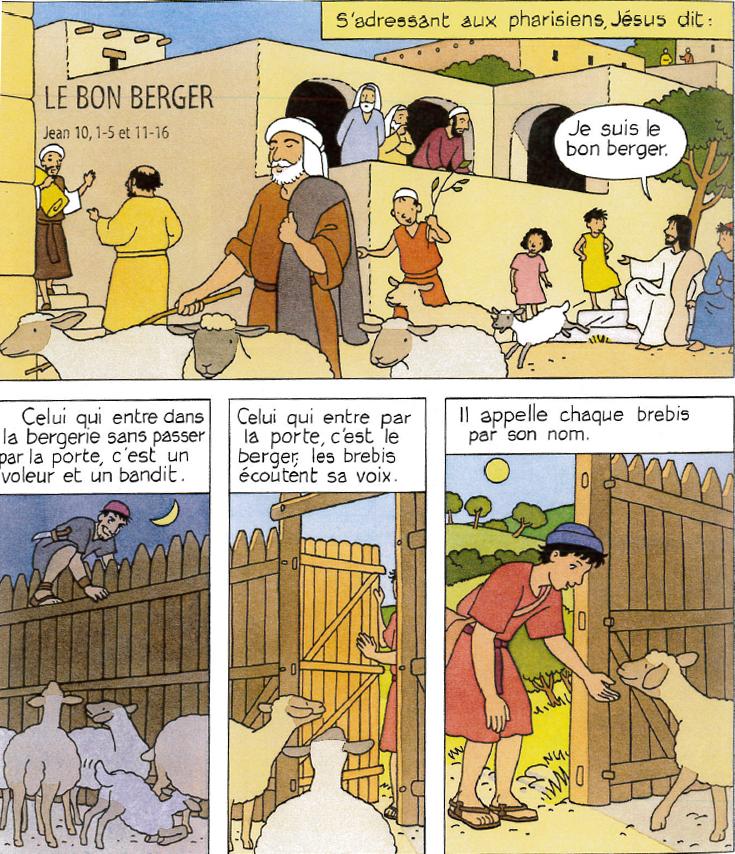 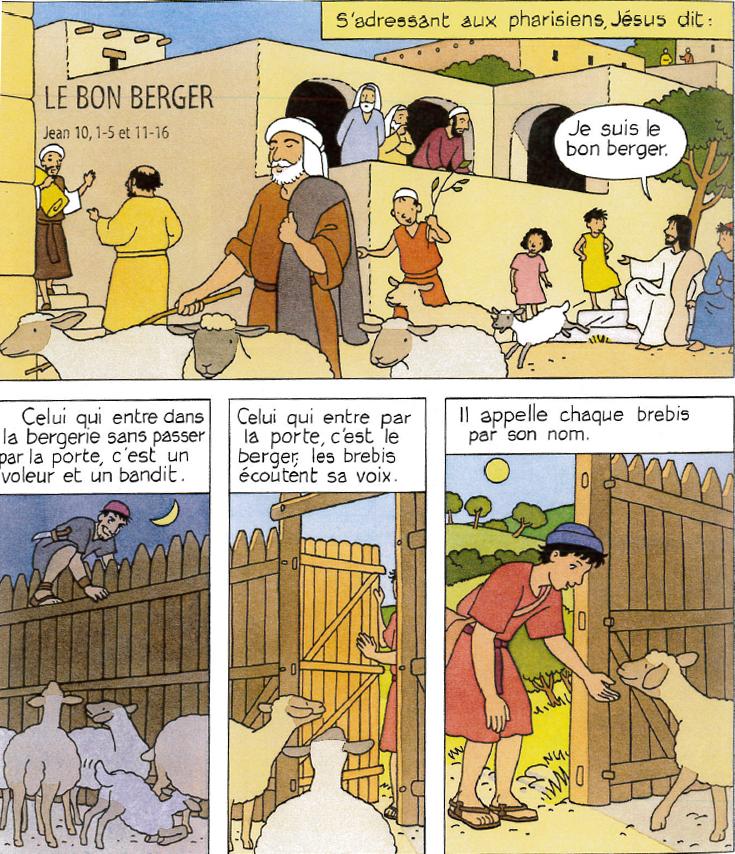 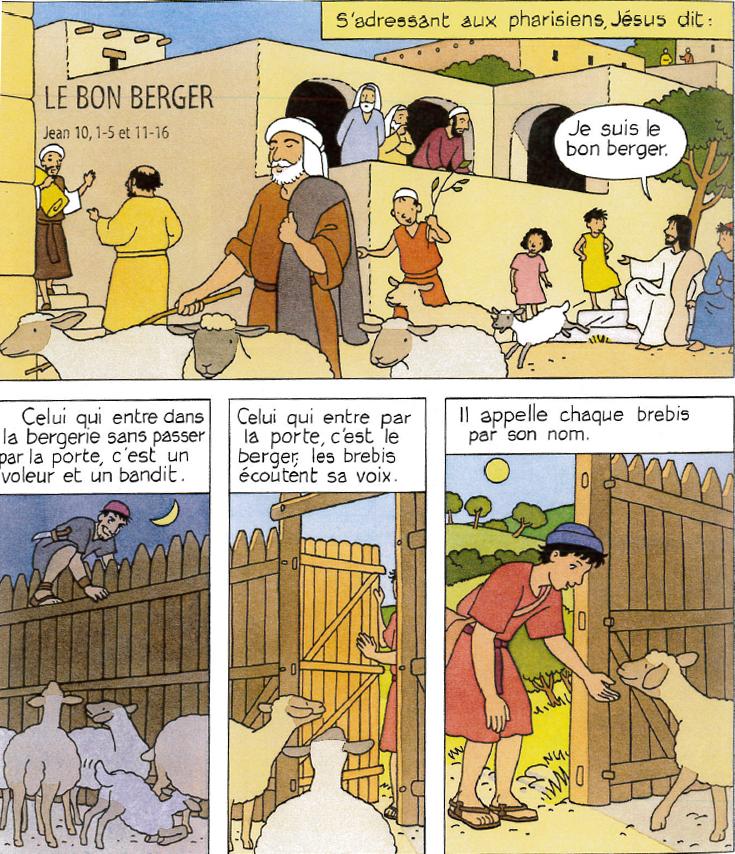 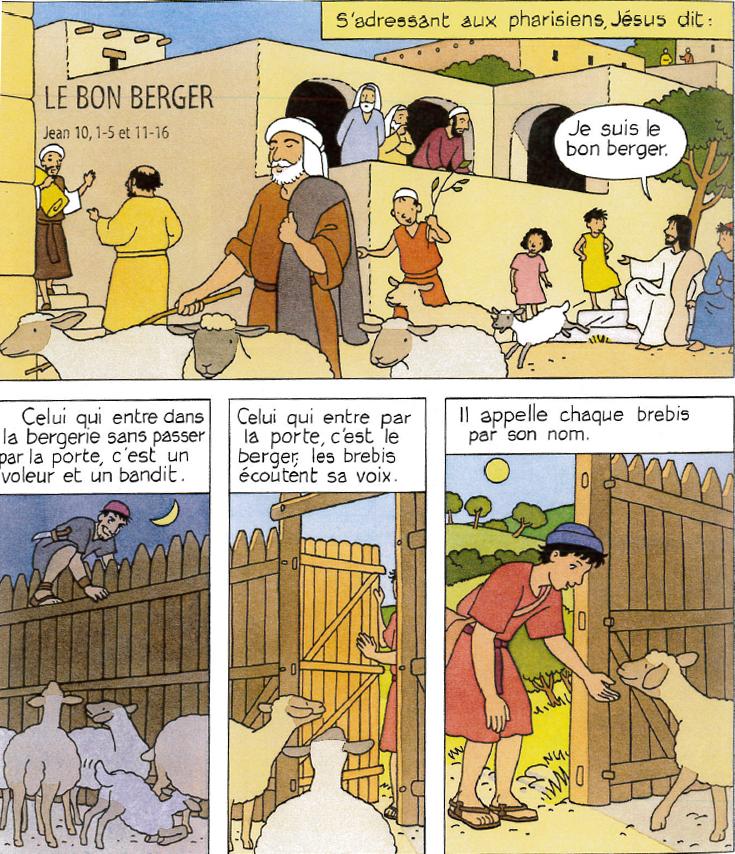 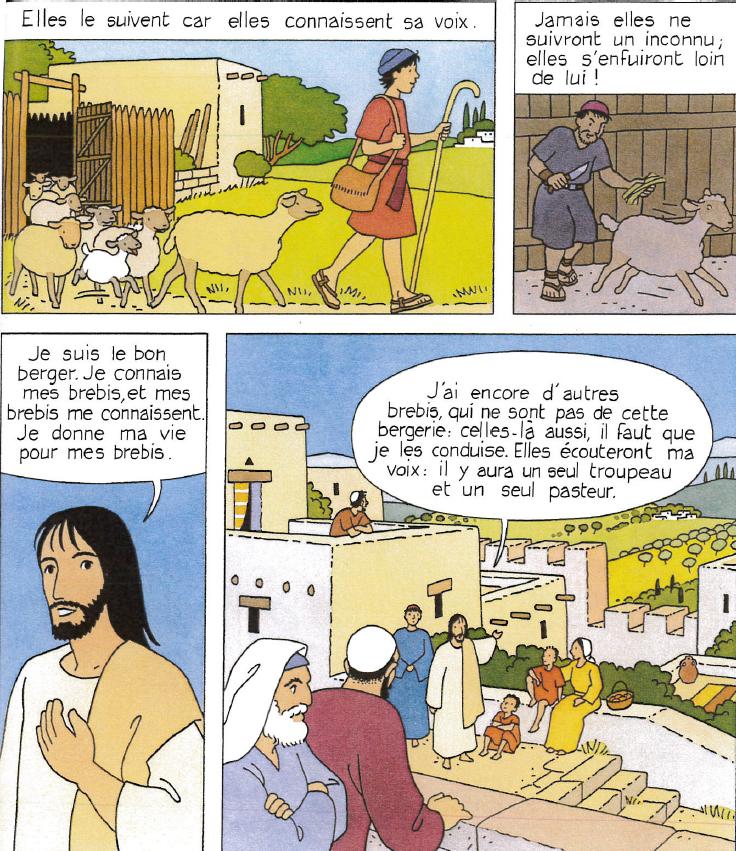 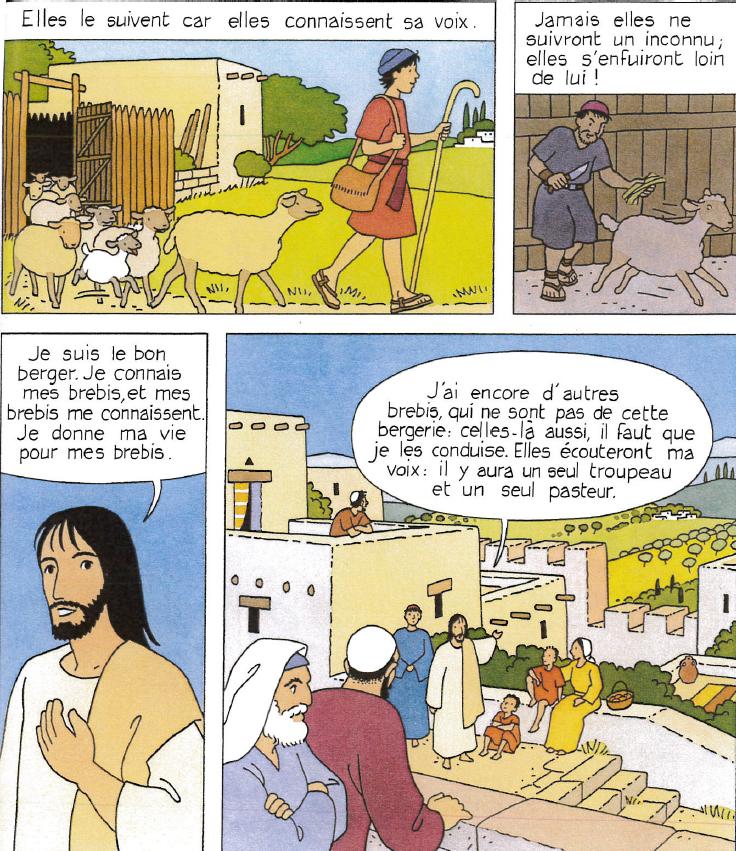 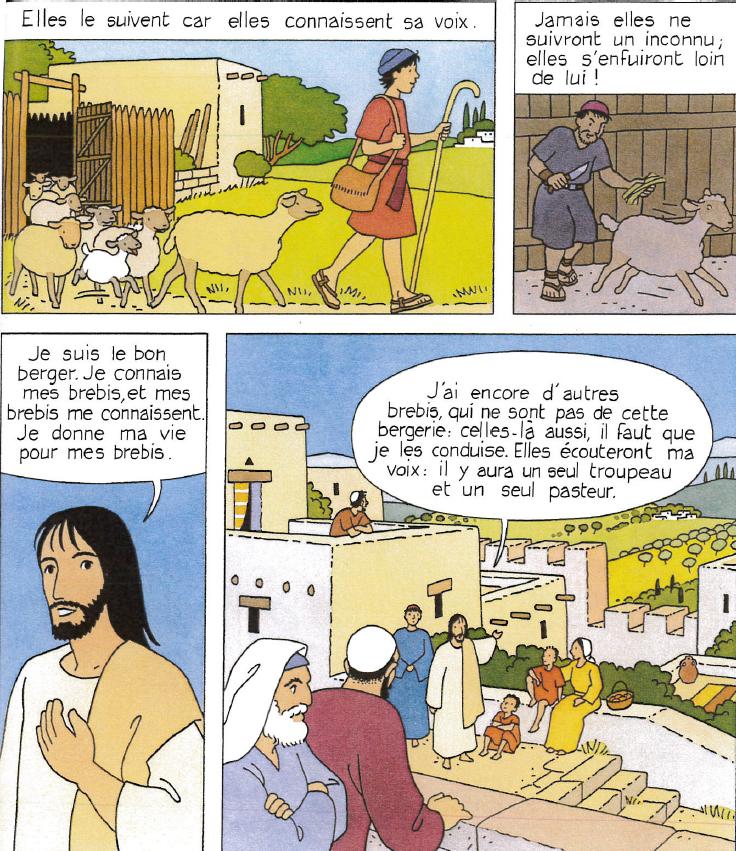 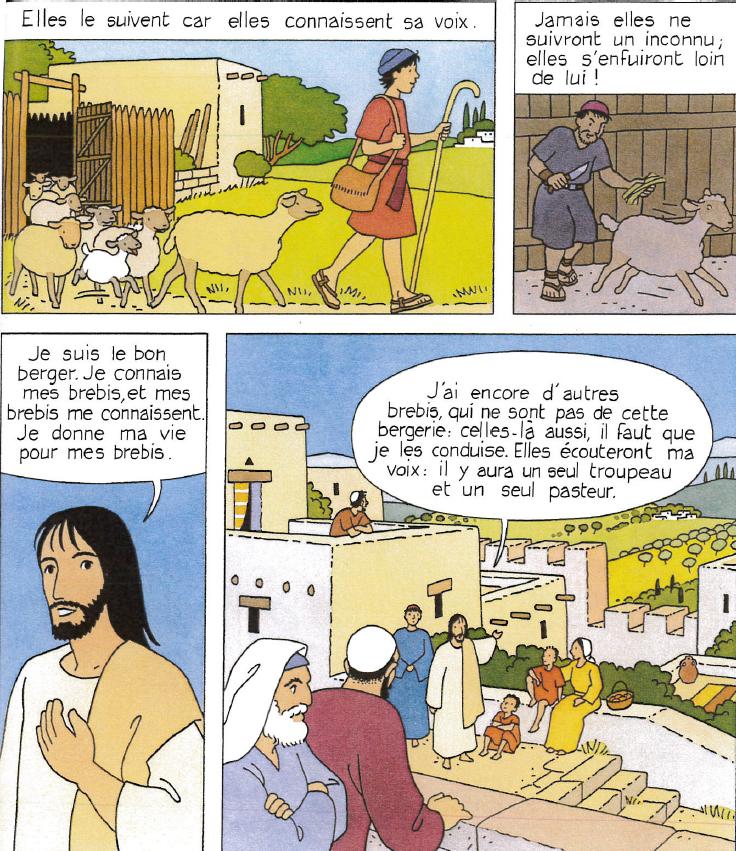